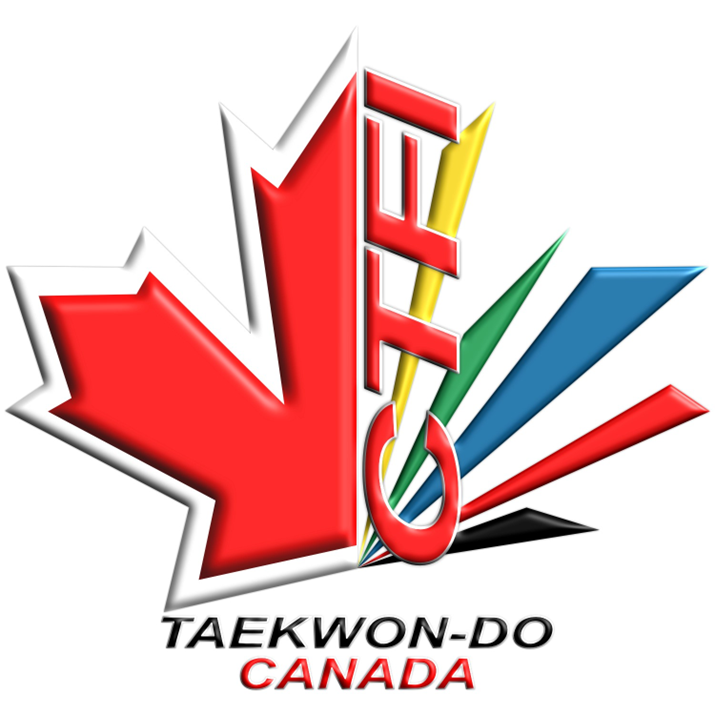 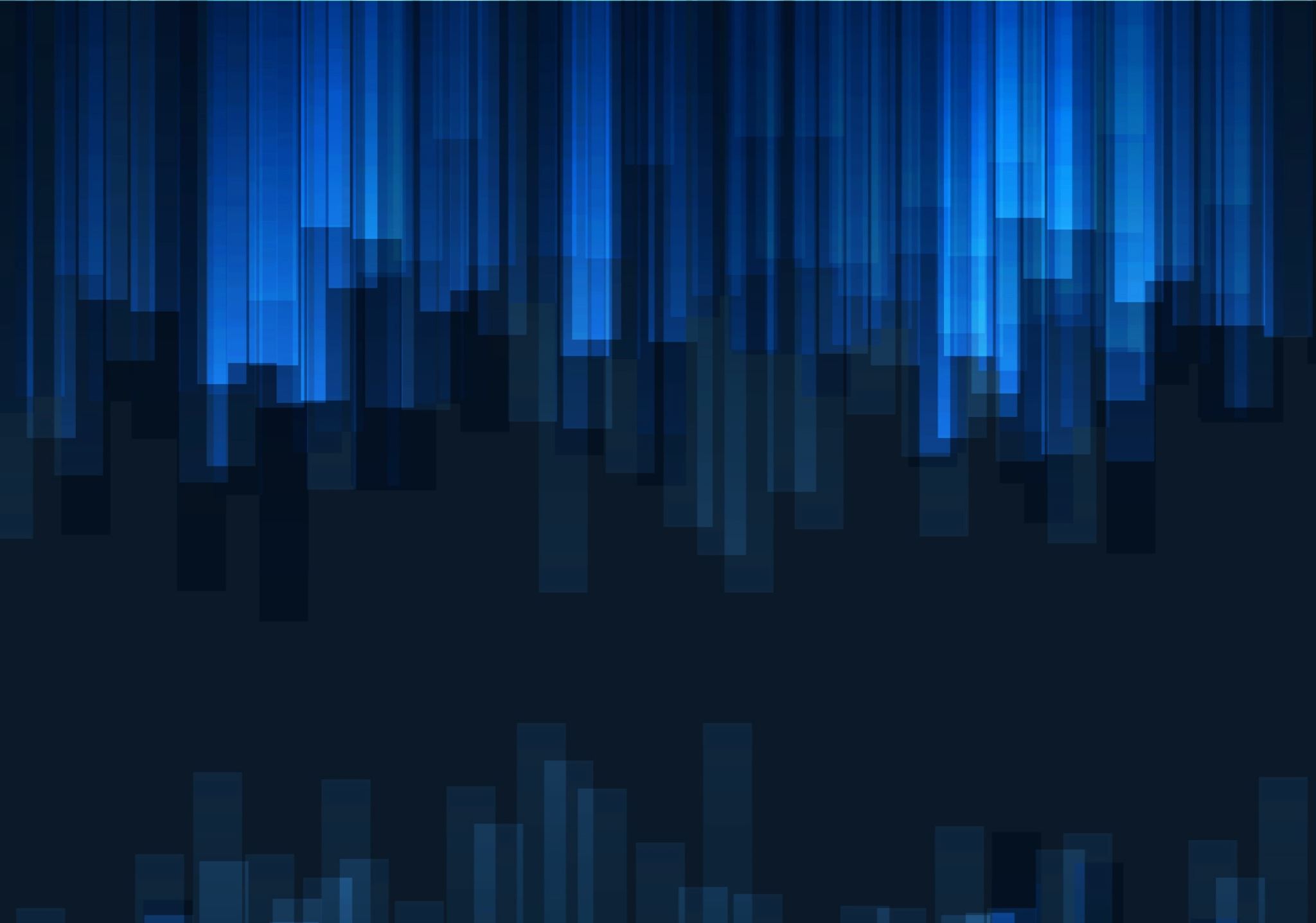 CTFI Adult Harassment Policy
These slides provide merely an overview of the CTFI Adult Harassment Policy.  Therefore, we kindly invite you to read the entire policy, which is available at www.ctfi.orgThe CTFI Adult Harassment Policy was adapted from the ITF Adult Harassment Policy and includes contributions from Master (Dr.) Janel Gauthier, Master Cathy Downey, Ms. Nicole Stratychuk, and Ms. Destiny Dornbush.
Why do we need an Adult Harassment Policy?
To assist all CTFI members and staff in identifying and preventing harassment within the CTFI.
To provide procedures for reporting, investigating, and resolving incidents and complaints. 
To maintain an environment that is free from harassment, abuse, and discrimination so that all its members and staff can feel safe, welcome, and respected, regardless of their individual or group characteristics.
[Speaker Notes: To assist all CTFI members and staff in identifying and preventing harassment within the CTFI.
To provide procedures for reporting, investigating, and resolving incidents and complaints. 
To maintain an environment that is free from harassment, abuse, and discrimination so that all its members and staff can feel safe, welcome, and respected, regardless of their gender, sexual orientation, race/ethnicity, nationality, culture, religion, age, physical or mental condition/disability, rank/degree/grade, function, marital/family/social status, and any other such individual or group characteristics.]
What is Harassment?
The term “harassment” is used in this policy to refer to objectionable act(s), comment(s) or display(s) by a person that is directed at another person or group, and that is known or ought reasonably to be known by the individual, to be unwelcome, unwanted, annoying, abusive, offensive, embarrassing, humiliating, demeaning, derogatory, discriminatory, disparaging, disturbing, distressing, intimidating, upsetting, perturbing, alarming, tormenting, terrorizing, or harmful to the other person or group.
There are many forms of harassment. Those include, but are not limited to, the following (for a complete explanation of these terms refer to Section 1.1 of the CTFI Adult Harassment Policy):
Bullying 
Discrimination 
Emotional abuse 
Ostracism 
Physical abuse/mistreatment 
Psychological abuse 
Quid pro quo harassment 
Sexual assault 
Sexual harassment (sexual coercion, unwanted sexual attention, gender harassment)
Stalking
Types of Harassment
RESPONSIBILITY
CTFI Members and Staff 
have the following responsibilities:

They must abstain from causing or participating in any form of harassment. 
They are required and expected to comply with the policy and promote it through exemplary behaviour.
RESPONSIBILITIES
MEMBERS&
STAFF
CTFI Instructors 
have the following responsibilities:

They are responsible for providing a training   environment that is free from any form of harassment.
They are responsible for addressing incidents of harassment that come to their attention.
Depending on the severity of the incident, they may handle the complaint made by a member or staff within their school or report it to the appropriate CTFI authority (See Section 4.1 and Flowchart in APPENDIX H of the Policy for further details).
They are required and expected to comply with the Policy and promote it through exemplary behaviour.
RESPONSIBILITIES
INSTRUCTORS
The CTFI Organization 
has the following responsibilities: 
 
To enforce and promote this policy. 
To include this policy as a mandatory policy within its fundamental documents (statutes, regulations, and rules). 
To conduct a thorough and appropriate investigation in a timely manner. 
To apply corrective actions and /or disciplinary measures as deemed appropriate. 
To keep a record of complaints.  
To submit an annual report of harassment activity to the Board of Directors of the ITF.
RESPONSIBILITIES
CTFI
The Complaint Process
Any CTFI Member or Staff person who believes to be or to have been the target of harassment is encouraged to report the incident(s) to the appropriate authority. 
A complaint can be made by the victim or a witness. 
Anonymous complaints are not accepted.
WHO CAN MAKE A COMPLAINT?
Complete the Harassment Incident Report Form in APPENDIX A of the Policy and forward it to the appropriate authority as soon as possible after the incident(s).
HOW DO I MAKE A COMPLAINT?
If the alleged harasser is a classmate, coach  or a staff member, the complaint should be forwarded to your instructor.
If the alleged harasser is your CTFI Instructor or, for some reasons, it is deemed inappropriate to report to the CTFI Instructor, the complaint should be forwarded to the CTFI President. 
If the alleged harasser is a member of the CTFI Board of Directors other than the president (CTFI Executive Board Member or Provincial Director), the complaint should be forwarded to the CTFI President who shall direct it to the CTFI Disciplinary Committee.
If the alleged harasser is the CTFI President, the complaint should be forwarded directly to the Chair of the CTFI Disciplinary Committee.
WHERE DO I FORWARD THE COMPLAINT?
[Speaker Notes: The complaint should be forwarded to the appropriate authority as follows:
If the alleged harasser is a classmate, coach  or a staff member, the complaint should be forwarded to your instructor.
If the alleged harasser is your CTFI Instructor or, for some reasons, it is deemed inappropriate to report to the CTFI Instructor, the complaint should be forwarded to the CTFI President. Upon receipt, the President shall direct the appropriate CTFI Provincial Director(s) to investigate and resolve the complaint.
If the alleged harasser is a member of the CTFI Board of Directors , other than the president (CTFI Executive Board Member or Provincial Director) the complaint should be forwarded to the CTFI President. Upon it’s receipt the President shall direct the CTFI Disciplinary Committee to investigate and resolve the complaint.
If the alleged harasser is the CTFI President, the complaint should be forwarded directly to the Chair of the CTFI Disciplinary Committee.]
The Right to Withdraw a Complaint
 
A complainant who files a formal complaint has the right to withdraw their complaint at any time.
However, the authority in charge of reviewing and investigating the complaint may continue to act on the issue identified in the complaint in order to comply with its obligation under this policy.
CAN I WITHDRAW MY COMPLAINT?
The Investigation Process
Any complaint received pursuant to this policy shall be considered to be strictly confidential.
All persons involved in its handling shall have the duty to take all necessary measures to maintain and protect such confidentiality.
They shall not disclose the circumstances related to an incident of harassment or the names of the complainant, the individual alleged to have committed the harassment and any witnesses, except where deemed necessary or required by law.
CONFIDENTIALITY
[Speaker Notes: Any complaint received pursuant to this policy shall be considered to be strictly confidential.
All persons involved in its handling shall have the duty to take all necessary measures to maintain and protect such confidentiality.
They will not disclose the circumstances related to an incident of harassment or the names of the complainant, the individual alleged to have committed the harassment and any witnesses, except where deemed necessary or required by law .]
Examples of situations in which it may be necessary to disclose confidential information:
To investigate the incident or to take corrective action, or to inform the parties involved in the incident of the results of the investigation and any corrective action to be taken to address the incident.
To warn members of a specific or general threat of harassment or potential harassment.
To comply with provincial/territorial laws and regulations.
CONFIDENTIALITY
[Speaker Notes: While Confidentiality is of utmost importance, there are some situations in which it may be necessary to disclose confidential information, For example:
To investigate the incident or to take corrective action, or to inform the parties involved in the incident of the results of the investigation and any corrective action to be taken to address the incident.
To warn members of a specific or general threat of harassment or potential harassment.
To comply with provincial/territorial laws and regulations.]
The CTFI authority in charge of the process shall:
Ensure the safety of students and contact appropriate emergency medical and/or police services whenever needed before initiating the review and resolution process.
Conduct a thorough investigation promptly after receipt of complaint.
Conduct interviews with the complainant and respondent, keeping detailed notes.
Determine if mediation is appropriate and if so, arrange for the mediation. 
Determine disciplinary actions, if any, to apply or recommend to the CTFI. 
Within 30 days, submit the investigation report (see Appendix C of the Policy) to the CTFI President.
THE INVESTIGATION
The following appendices may be helpful during the investigation process:
Appendix B - Investigation Checklist 
Appendix C - Harassment Investigation Report Template 
Appendix D - What criteria need to be met to establish whether there was harassment
Appendix E - Examples of what may or may not constitute harassment 
Appendix H - Harassment Allegation Reporting Flow Chart
Appendix I - Harassment Allegation Review and Resolution Process Flow Chart
HELPFUL RESOURCES
[Speaker Notes: The following appendices may be helpful during the investigation process:
Appendix B - Investigation Checklist 
Appendix C - Harassment Investigation Report Template 
Appendix D - What criteria need to be met to establish whether there was harassment
Appendix E - Examples of what may or may not constitute harassment 
Appendix H - Harassment Allegation Reporting Flow Chart
Appendix I - Harassment Allegation Review and Resolution Process Flow Chart
NOTE: Please note that the CTFI Disciplinary Committee may provide assistance to CTFI Instructors and Provincial Directors who request help in investigating and resolving a complaint of harassment.]
Resolving/Deciding
 
Based on the findings of the investigation, a decision shall be made about whether an act of harassment indeed occurred and whether the alleged act of harassment constitutes a violation of the present policy. 
If it was violated, steps shall be taken to address the violations and prevent future occurrences. 

Note: 
Complaints can be resolved through either a formal or an informal process, depending on the nature and seriousness of the allegations of harassment (See Section 7 of the Policy, for further details).
RESOLVING THE COMPLAINT
CTFI Members and Staff who are convicted of violation of this policy can be subject to following sanctions and/or disciplinary measures: 
Apology (either verbal or written); 
Education and training; 
Counselling;
Reprimand (verbal or written);
Suspension of activity within the CTFI for a period of time; 
Suspension of CTFI membership for a period of time; 
Permanent termination of activity within the CTFI; 
Expulsion from the CTFI; or
Any other advisable sanction measure.
SANCTIONS
Decisions under this policy may be appealed only if:
a decision contains a sanction of expulsion from the CTFI or 
a suspension of CTFI membership for a period of 12 months or more, or 
permanent termination of activity within the CTFI or suspension of activity with the CTFI for a period of 12 months or more.
Grounds for appeal are limited to: 
an error in fact that would affect the outcome; 
an error in interpretation or application of this policy; 
an error of procedure; 
or a lack of impartiality with respect to the matter.
APPEALS
[Speaker Notes: Appeals of decisions under this policy may be submitted in writing (using the CTFI’s Appeal Form - APPENDIX F)  by a CTFI Member or Staff (“Appellant”) within 30 calendar days of the Appellant being notified of the decision only if:
a decision contains a sanction of expulsion from the CTFI or 
a suspension of CTFI membership for a period of 12 months or more, or 
permanent termination of activity within the CTFI or suspension of activity with the CTFI for a period of 12 months or more.

Grounds for appeal are limited to: 
an error in fact that would affect the outcome; 
an error in interpretation or application of this policy, which would affect the outcome; or
an error of procedure or a lack of impartiality with respect to the matter, which affected the reliability or fairness of the final decision (i.e., a failure to provide due process).]
It is our hope that this policy will educate all CTFI members and staff about harassment, and create more awareness, so that everyone will be more respectful of one another, honoring the tenants of Courtesy, Integrity and Self-Control.